Frezowanie: odmiany frezowania, narzędzia do frezowania, frezarki,  prace wykonywane na frezarkach.
Frezowanie – jest jednym z często stosowanych, najbardziej wydajnych sposobów obróbki skrawaniem, polegającym na oddzieleniu warstwy materiału za pomocą obracającego się narzędzia (freza) na obrabiarce zwanej frezarką.

Ten rodzaj obróbki wykorzystywany jest do frezowania:
płaszczyzn,
rowków,
nacinanie gwintów,
kół zębatych,
powierzchni kształtowych, w tym o kształtach dowolnych (powierzchnie typu free-form)
Frez wykonuje obrotowy ruch skrawania, natomiast przedmiot wykonuje względem freza ruch posuwowy (postępowy lub obrotowy). Zęby freza wchodząc kolejno w materiał zdejmują z niego wióry.
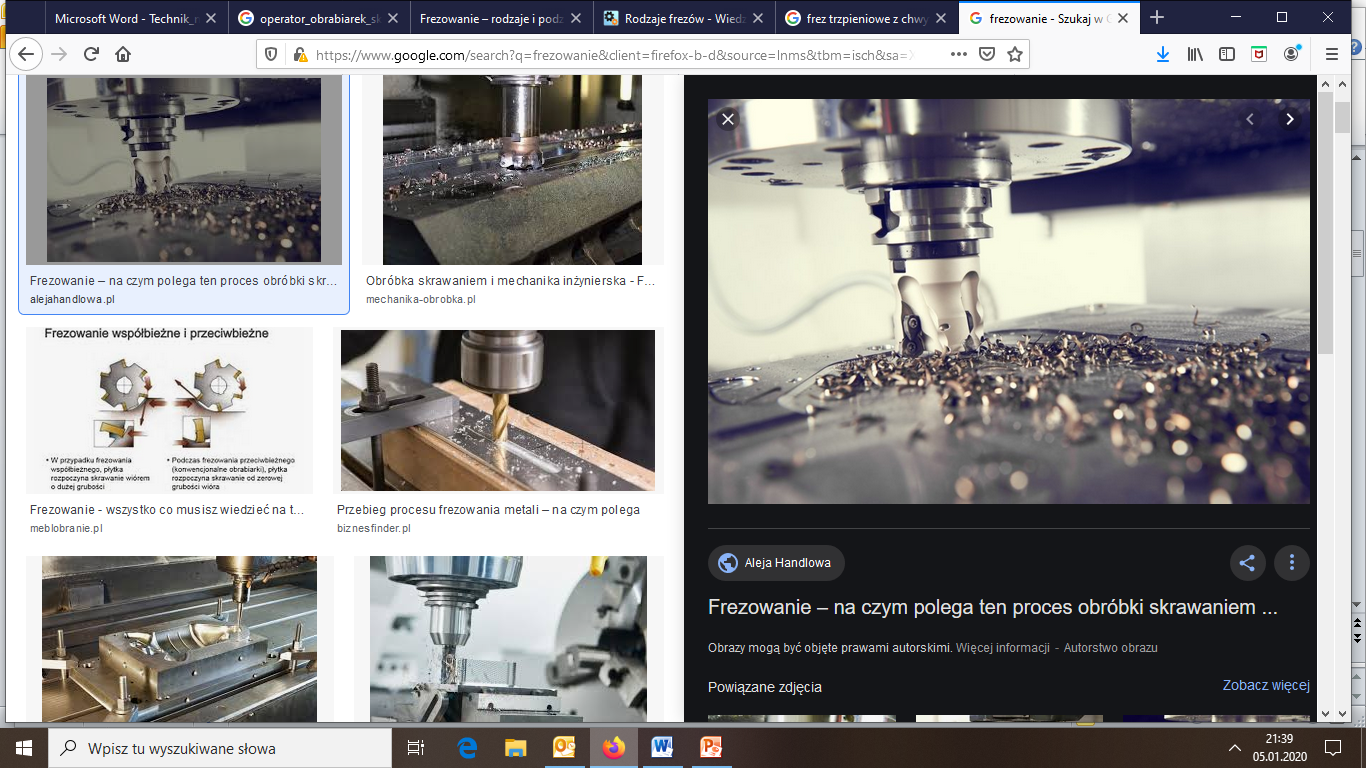 Rys 1. Frezowanie.
Operacje technologiczne wykonywane na frezarkach zależne są od rodzaju zastosowanego narzędzia.  
Rozróżnia  się :
frezowanie  obwodowe  (rys.  2  a),  w  którym  frez  skrawa  ostrzami leżącymi  na  powierzchni  walcowej, 
frezowanie  czołowe  (rys.  2  b),  w  którym  frez  skrawa zębami położonymi na powierzchni czołowej.
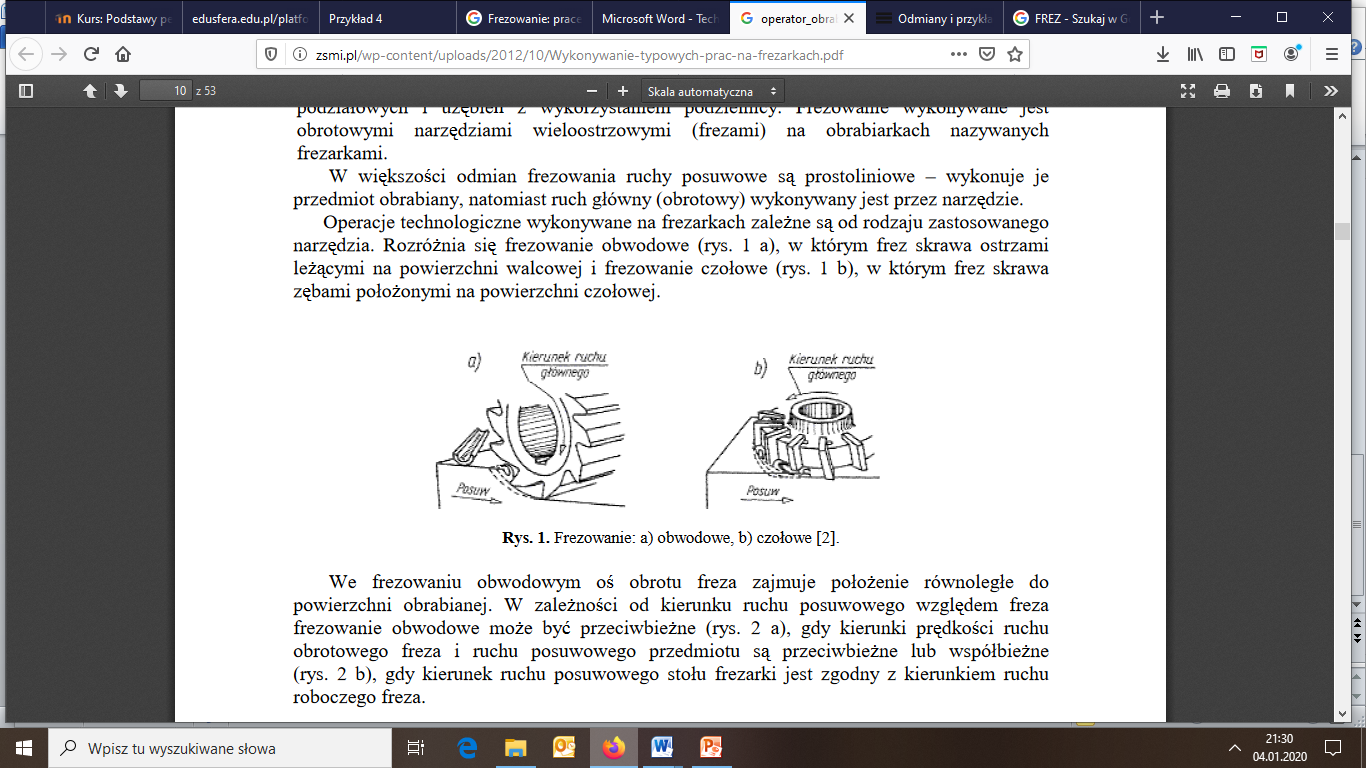 Rys. 2 Rodzaje frezowania ze względu na zastosowane narzędzie.
We frezowaniu obwodowym oś obrotu freza zajmuje położenie równoległe do powierzchni obrabianej. W zależności od kierunku ruchu posuwowego względem freza frezowanie obwodowe dzielimy na:
przeciwbieżne  gdy kierunki prędkości ruchu obrotowego freza i ruchu posuwowego przedmiotu są przeciwbieżne 
 współbieżne  gdy kierunek ruchu posuwowego stołu frezarki jest zgodny z kierunkiem ruchu roboczego freza
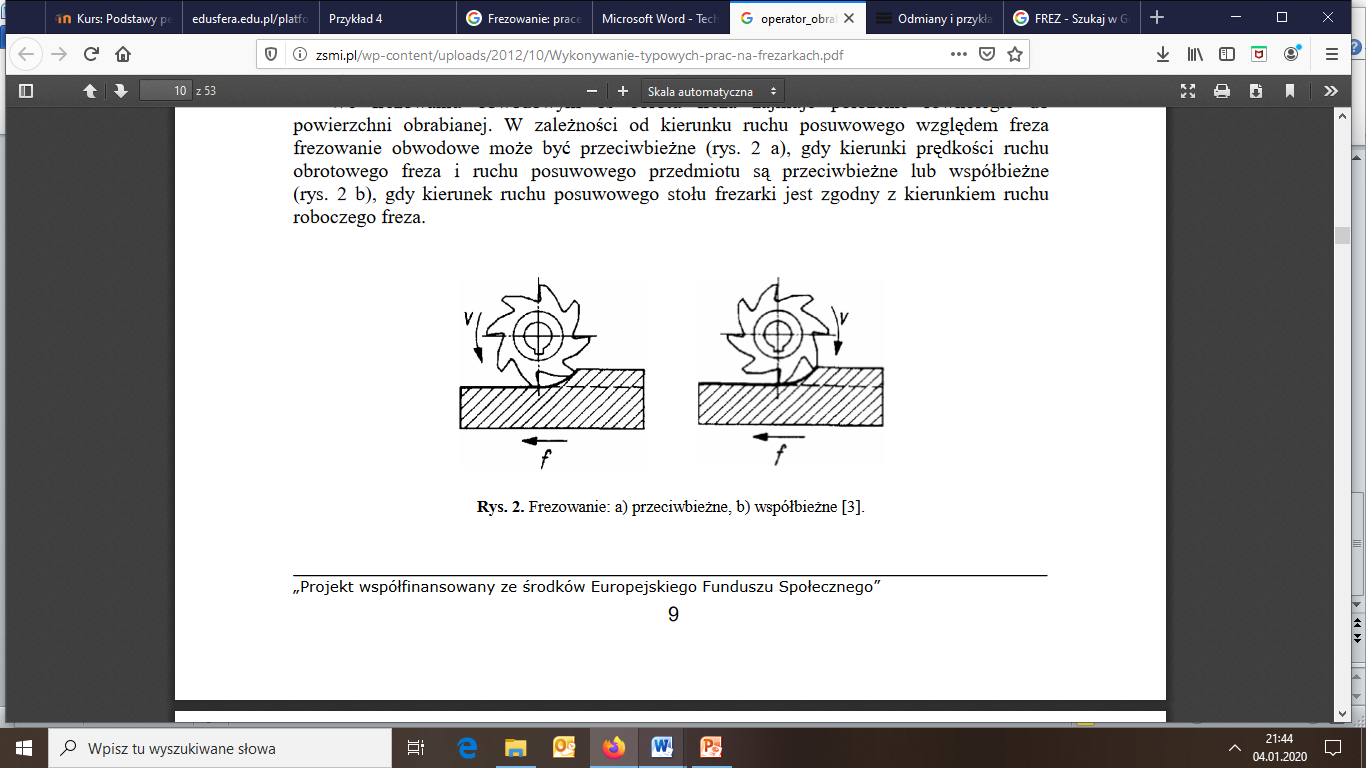 Rys. 3 Rodzaje frezowania  obwodowego: przeciwbieżne i współbieżne.
FREZOWANIE PŁASZCZYZN- podstawowym zadaniem procesu frezowania jest obróbka skrawaniem płaszczyzn. Obróbkę płaszczyzn można przeprowadzić zarówno na frezarkach pionowych (przy użyciu frezów walcowo-czołowych) i poziomych ( przy użyciu frezów walcowych).
Technologiczne parametry skrawania przy frezowaniu:
RODZAJE FREZÓW:

Narzędziem przeznaczonym do obróbki na frezarkach jest frez. Frezy są narzędziami wieloostrzowymi (warstwę materiału skrawa jednocześnie kilka a niekiedy nawet kilkanaście ostrzy) o różnych kształtach. 
Podobnie jak i inne narzędzia skrawające, dzielą się na:
Frezy normalne są to frezy przeznaczone do obróbki płaszczyzn, rowków, gwintów, uzębień itp. i objęte są normami. 
Frezy specjalne są to frezy przeznaczone do obróbki przedmiotów o specjalnych powierzchniach. Są to frezy kształtowe o zarysie odpowiadającym kształtowi obrobionej powierzchni. Frezy specjalne są wykonywane na zamówienie i stosowane głównie w produkcji seryjnej i masowej.
BUDOWA FREZA: Frezy składają się z trzech następujących elementów (rys. 5): części roboczej, części łączącej i części chwytowej. Część chwytowa obejmuje wszystkie te elementy, które powiązane są bezpośrednio ze skrawaniem. Część łącząca natomiast łączy część roboczą z częścią chwytową. Należy również podkreślić, że część łącząca nie występuje we wszystkich narzędziach. Z kolei dzięki części chwytowej umożliwione zostaje mocowanie narzędzi.
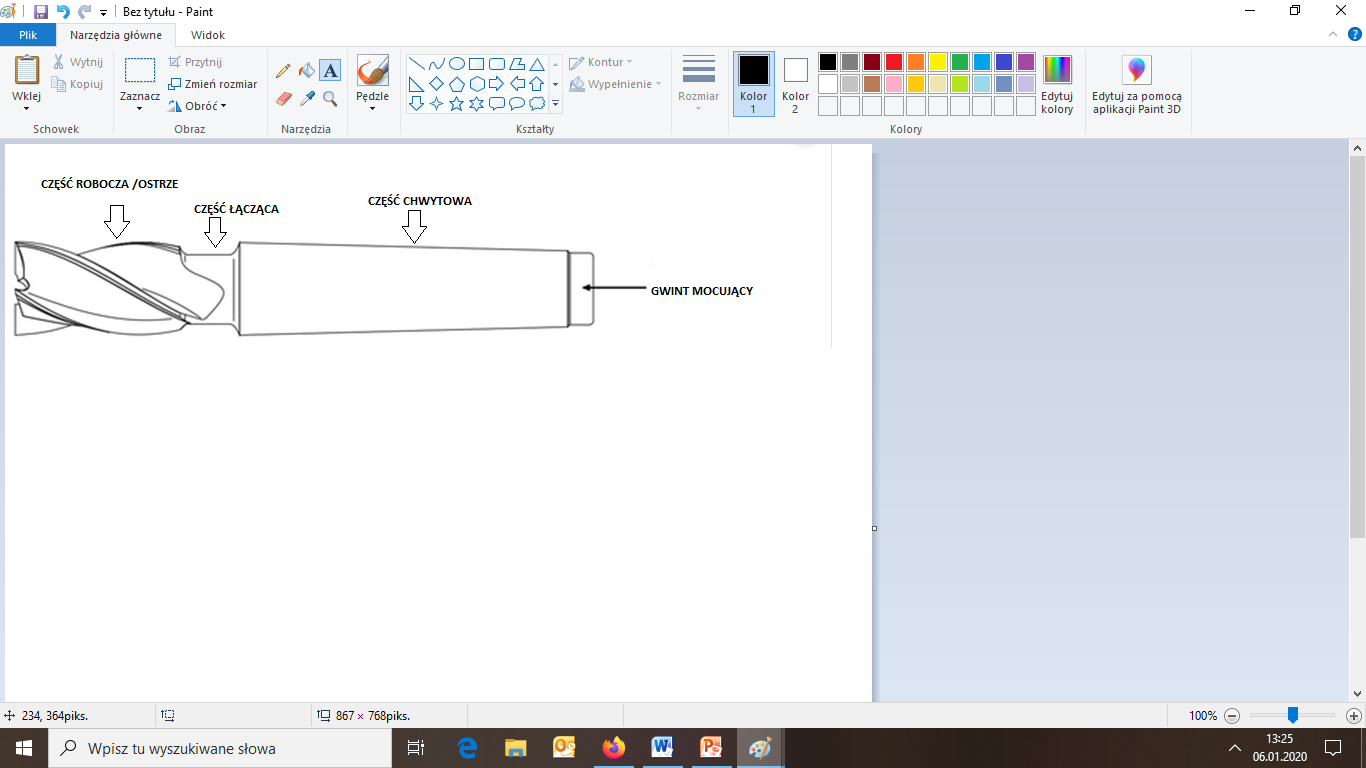 Rys. 4 Budowa freza.
Podział frezów ze względu na kształt:
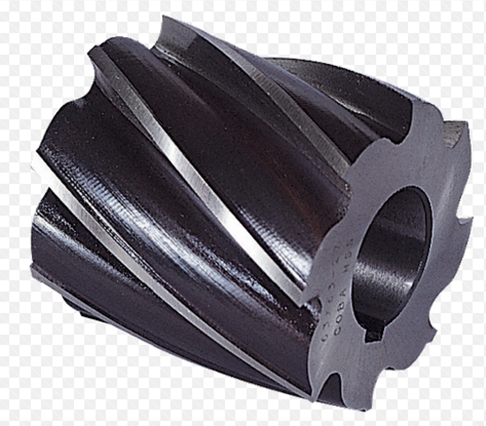 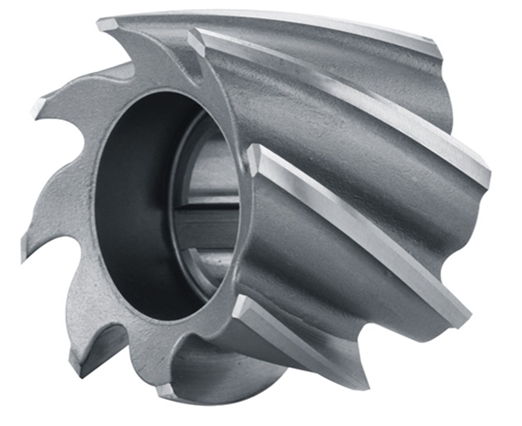 Rys. 6 Frez walcowo-czołowy (ostrza znajdują się na powierzchni bocznej i czołowej)
Rys. 5 Frez walcowy (ostrza znajdują się na bocznej powierzchni)
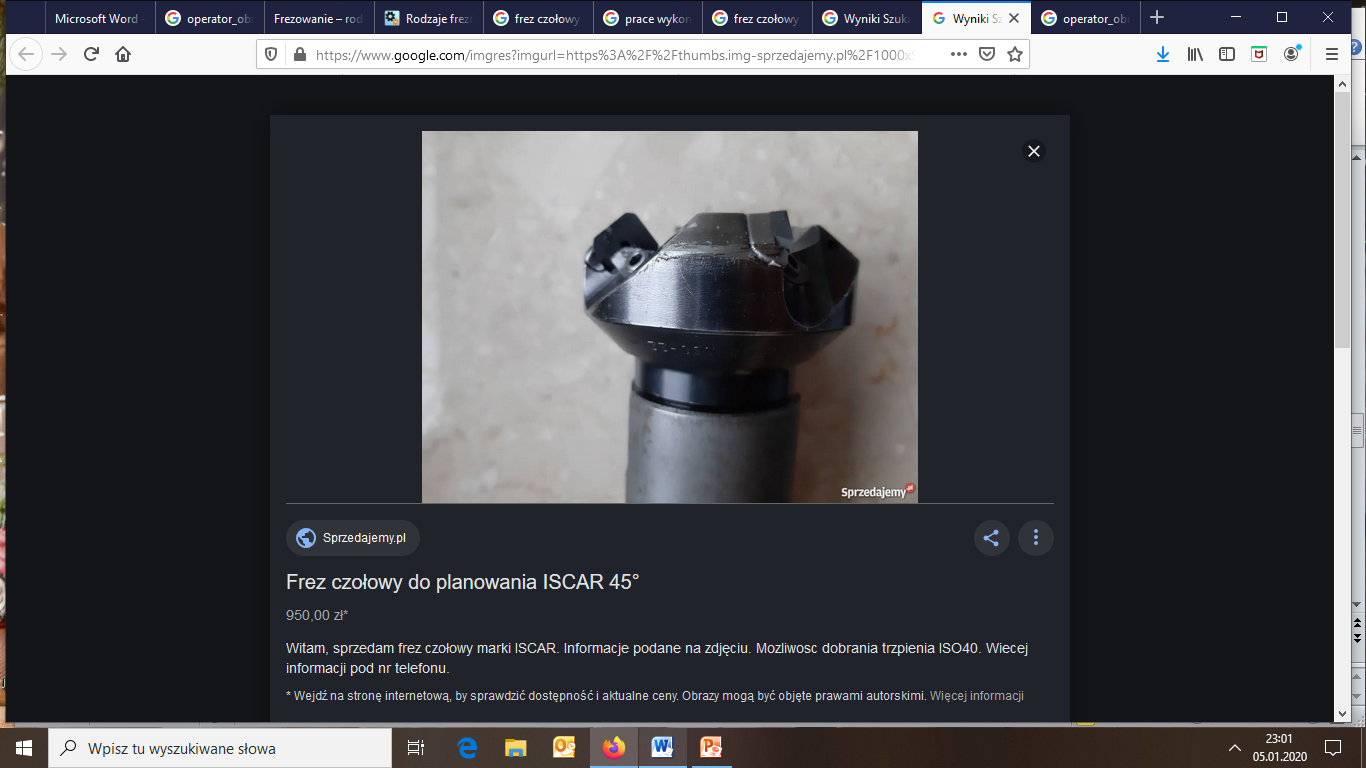 Rys. 7 Frez czołowy (ostrza znajdują się na powierzchni czołowej).
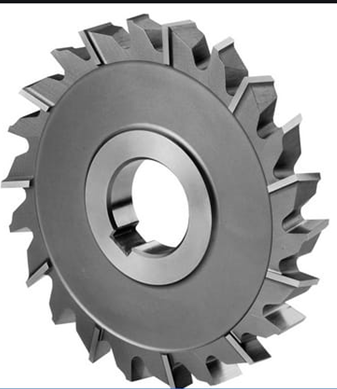 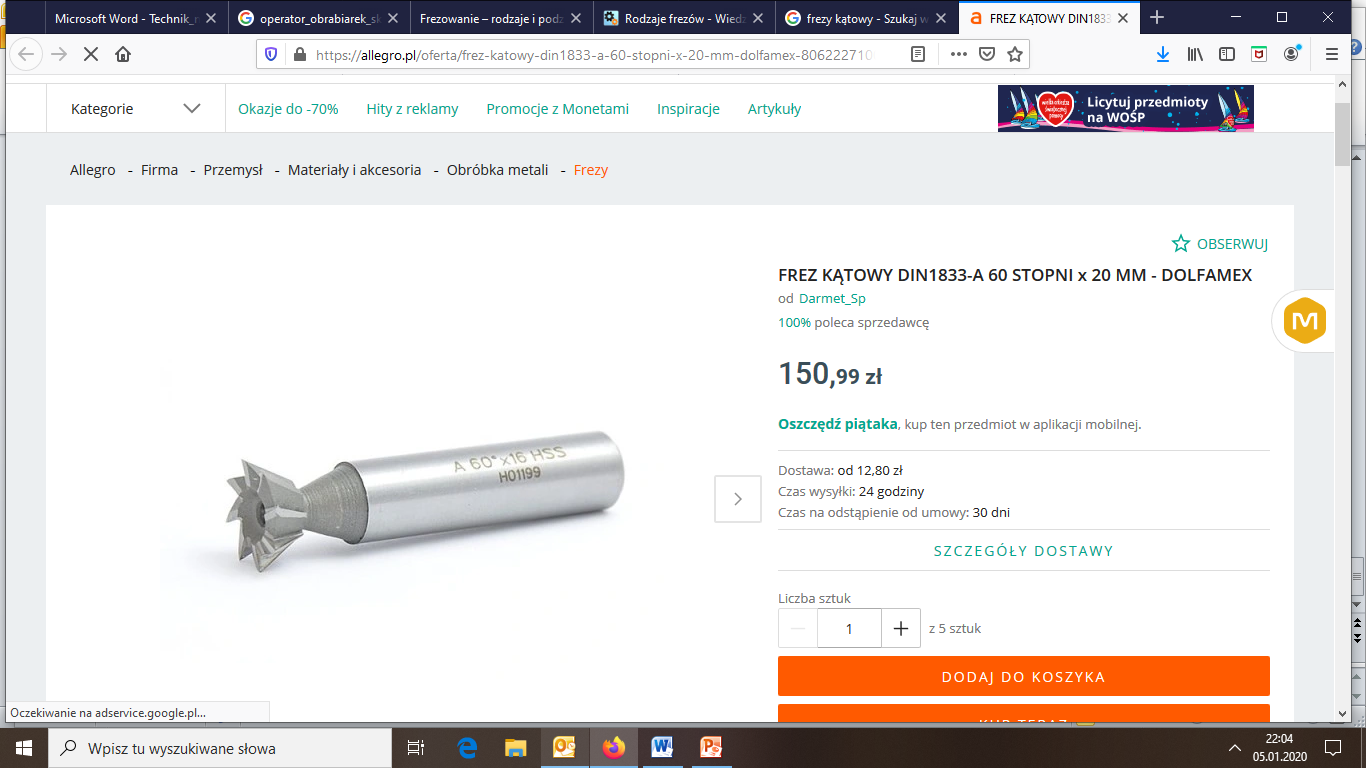 Rys. 9 Frez kątowy- frezowania dwóch powierzchni płaskich nachylonych pod pewnym kątem.
Rys. 8 Frez tarczowy.
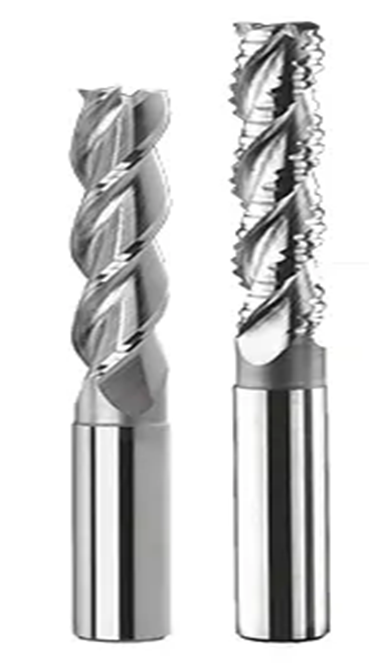 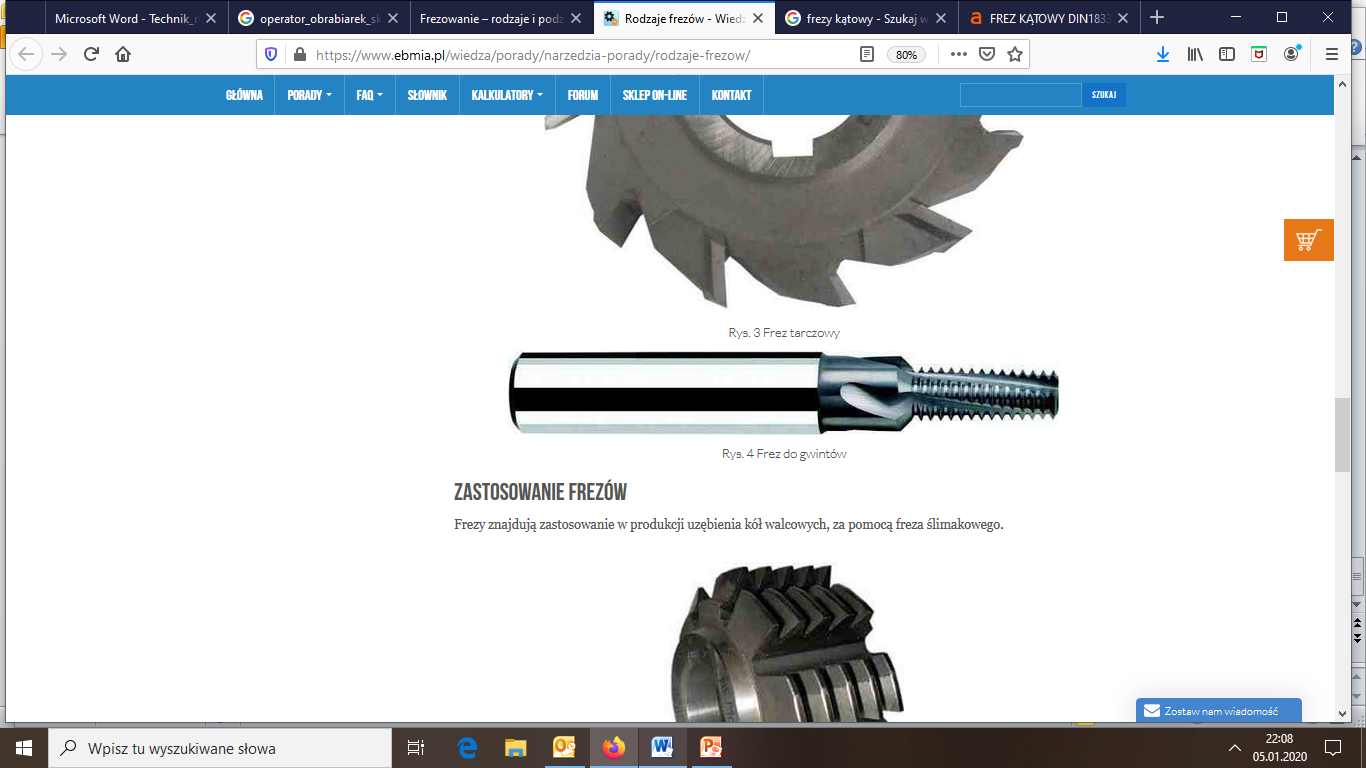 Rys.10 Frez do gwintów.
Rys. 11 Frezy trzpieniowe.
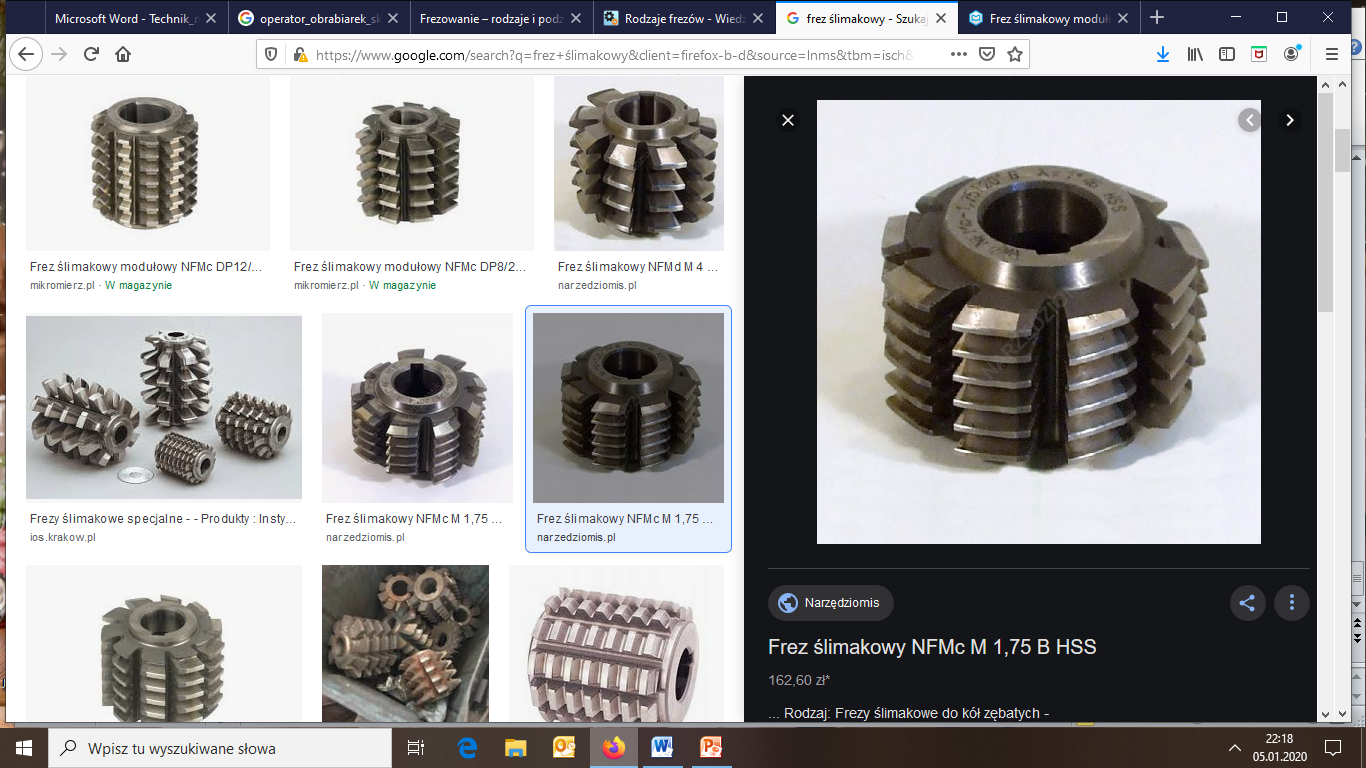 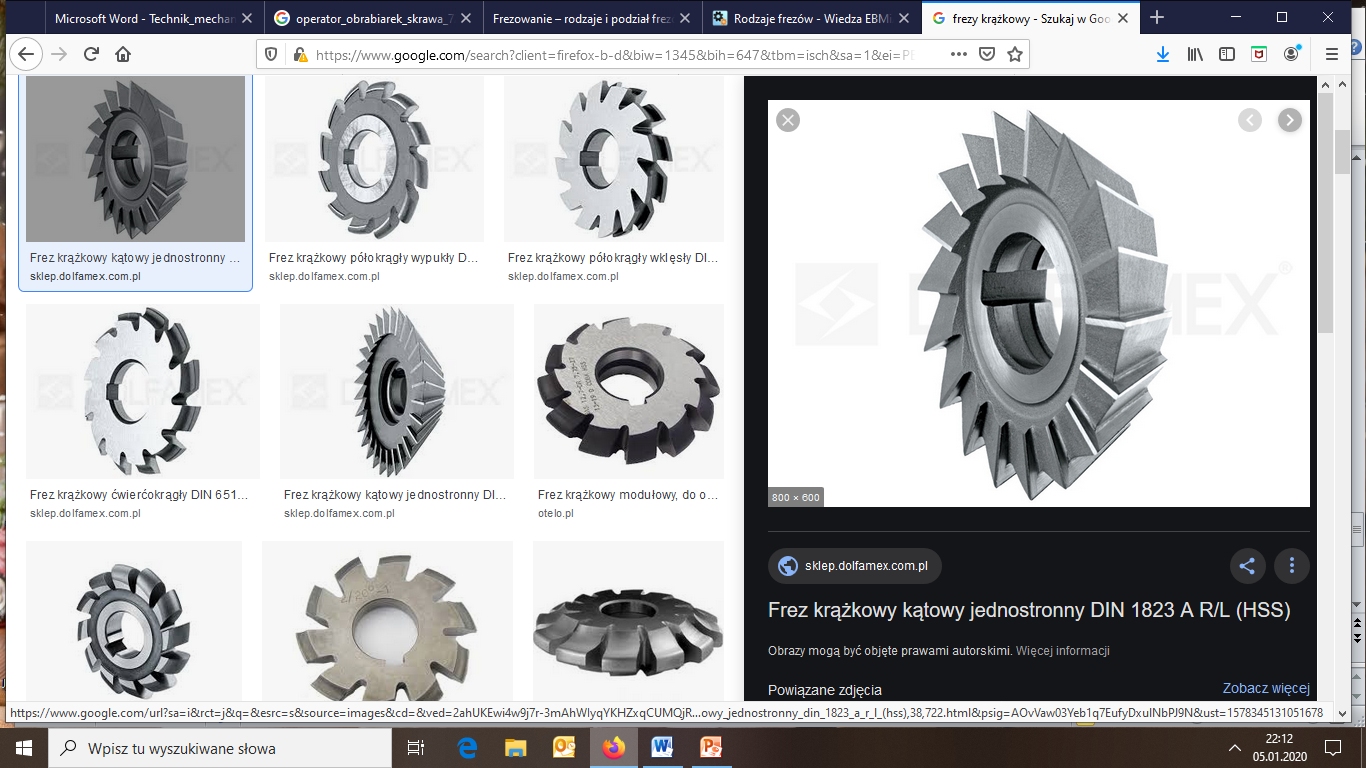 Frez ślimakowy- do frezowania zębów kół zębatych metodą obwiedniową.
Frez krążkowy.
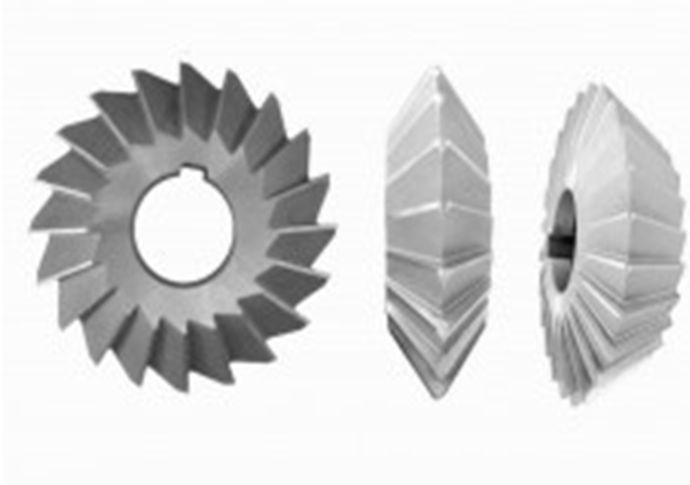 BUDOWA FREZAREK: 
Frezarki należą do obrabiarek najbardziej rozpowszechnionych w przemyśle maszynowym i zajmują drugie miejsce po tokarkach. Można na nich obrabiać przedmioty ze stali, żeliwa, metali nieżelaznych i tworzyw sztucznych. Dużą wydajność obróbki uzyskuje się dzięki zastosowaniu narzędzi wieloostrzowych i dużych prędkości skrawania.
Do podstawowego wyposażenia roboczego każdej frezarki zaliczamy:
uchwyty obróbkowe (imadła maszynowe, elementy do bezpośredniego mocowania przedmiotów na stole)
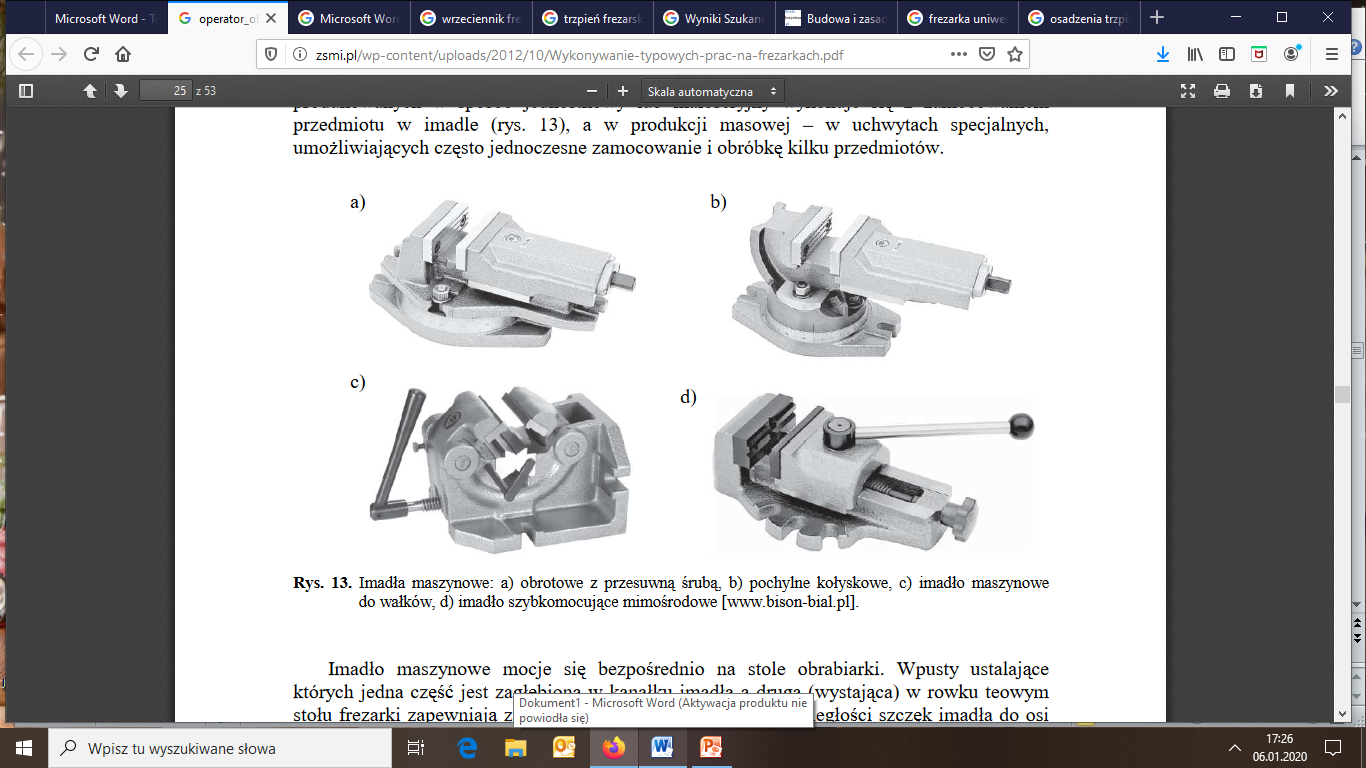 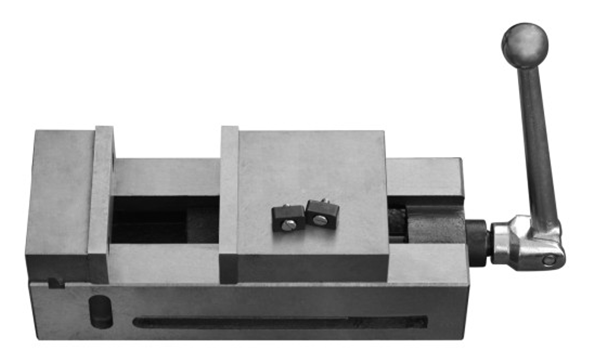 Rys. 15 Uchwyty obróbkowe.
Uchwyty do osadzenia frezów- frezy najczęściej mocuje się za pomocą trzpieni frezarskich (rys. 16 a, e), oprawek zaciskowych (rys. 16 c) i tulei redukcyjnych (rys. 16 b, f)
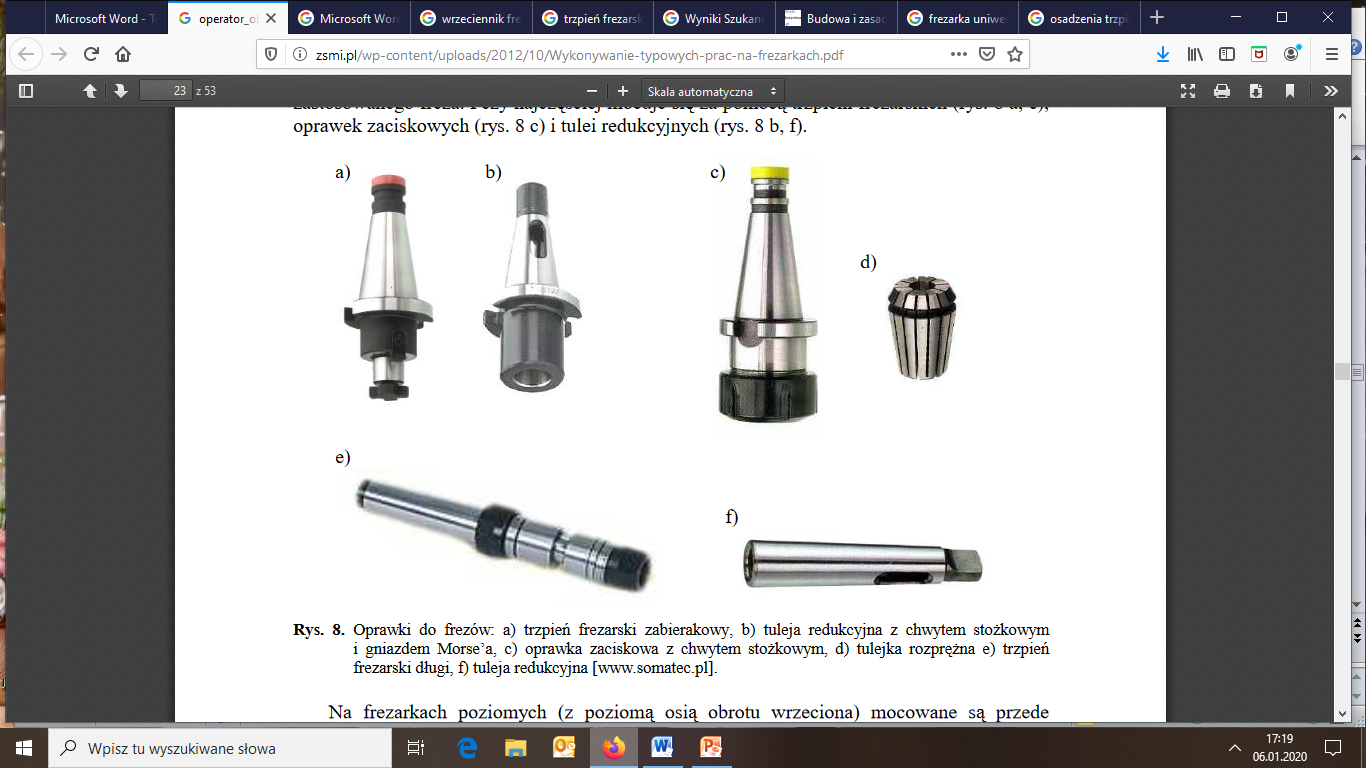 Rys. 16
Przyrządy obrabiarkowe (stoły obrotowe, przyrządy podziałowe). Przedmioty, w których trzeba wykonać obróbkę frezowaniem w różnych miejscach na obwodzie mocuje się w przyrządach podziałowych.
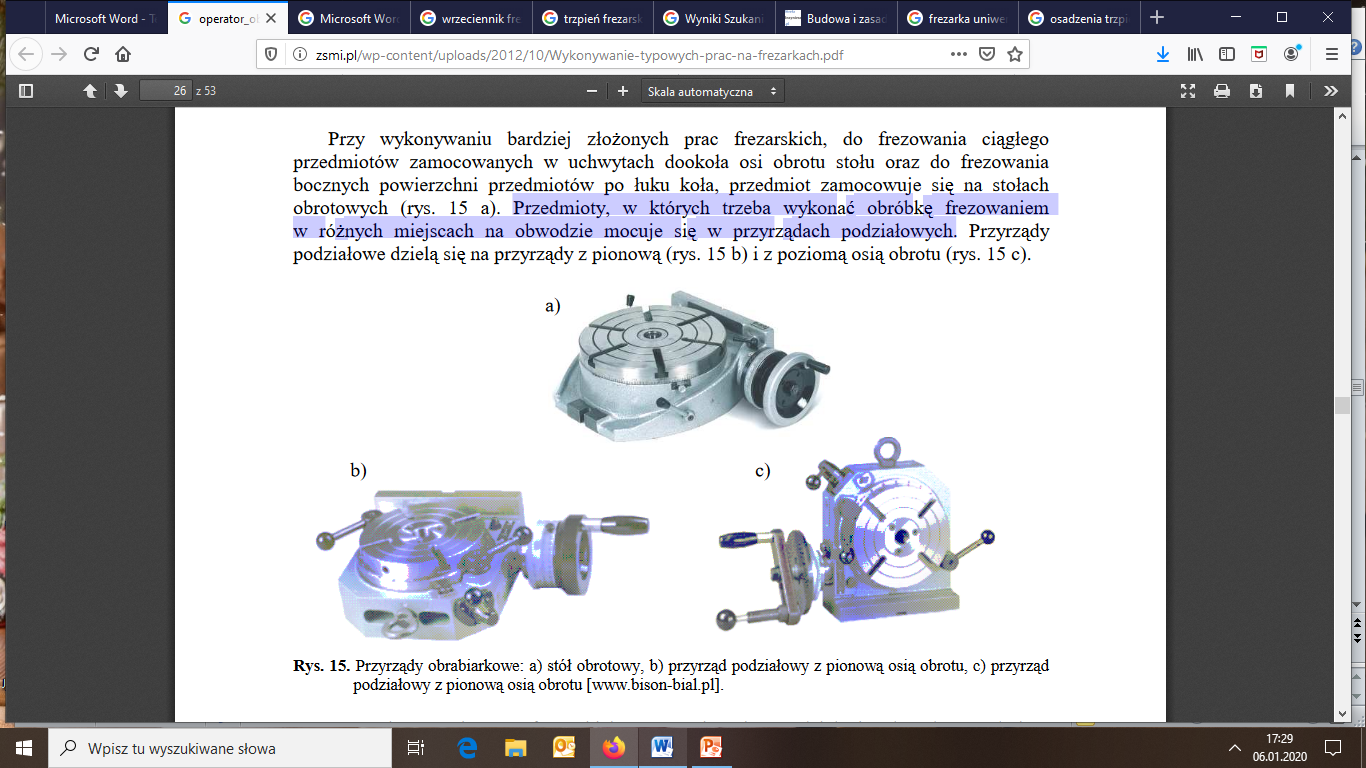 Rys. 17 Przyrządy obrabiarkowe: a) stół obrotowy, b) przyrząd podziałowy z pionową osią obrotu, c) przyrząd podziałowy z pionową osią obrotu
Korpus- element niezwykle istotny, który pełni nie tylko funkcję obudowy zawierającej wszystkie pozostałe podzespoły, ale przede wszystkim jest stabilizatorem całej maszyny

Skrzynka prędkości i posuwów- zabudowany w korpusie zespół przekładni włączalnych i rozłączalnych który umożliwia uzyskanie różnych wartości prędkości obrotowych wrzeciona oraz posuwów mechanicznych stołu frezarki.
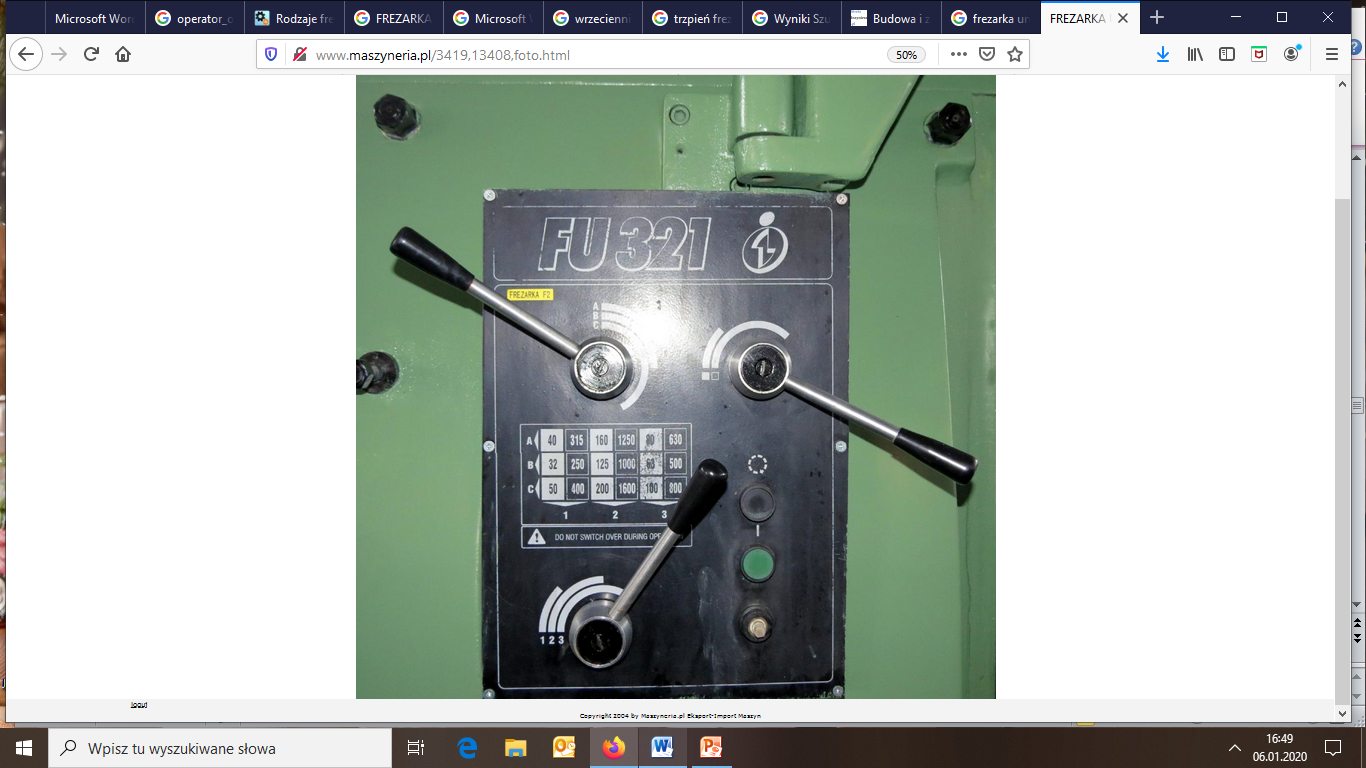 Budowa frezarki uniwersalnej wspornikowej:
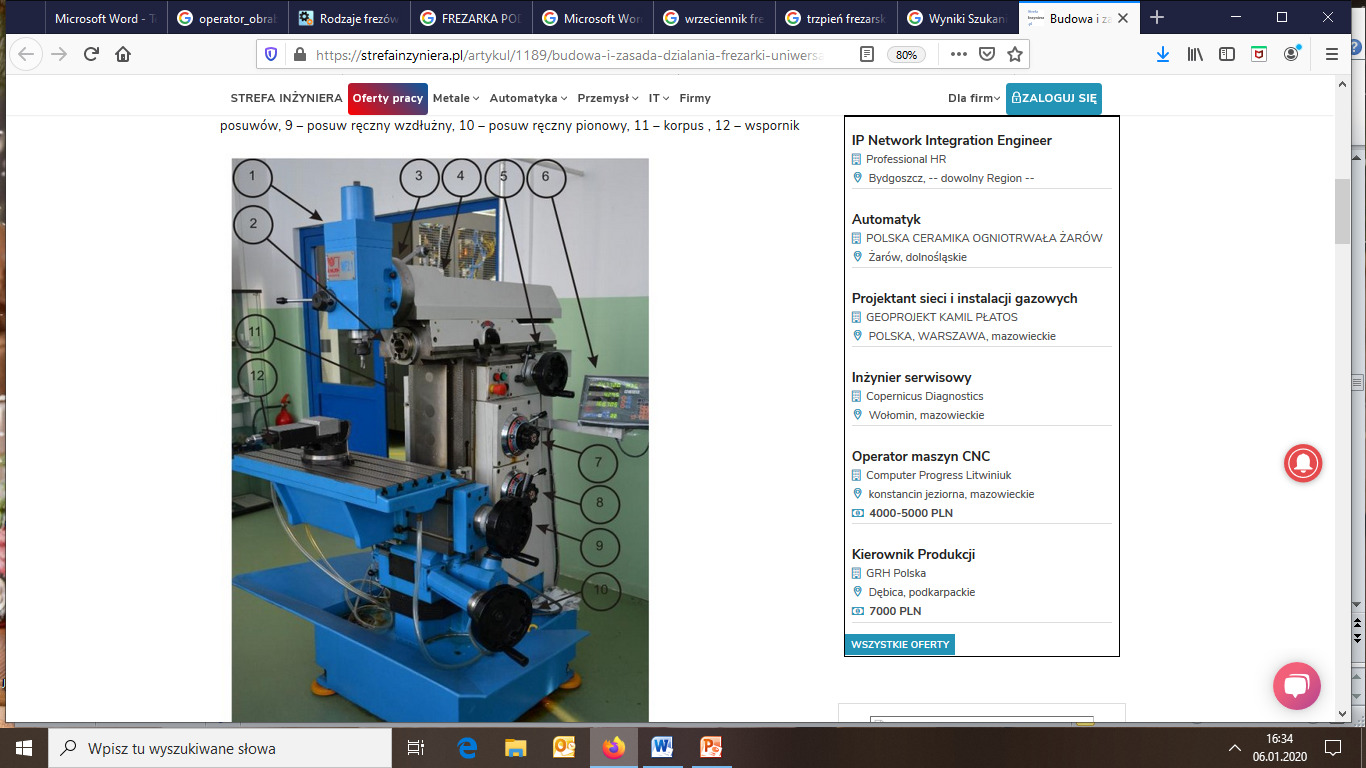 1-wrzeciono pionowe, 
2- wrzeciono poziome,
3- podziałka skrętu osi pionowej wrzeciona, 
4- belka wspornikowa, 
5 posuw ręczny poprzeczny, 
6 – wyświetlacz pozycji, 
7 – skrzynka prędkości obrotowej wrzeciona,
8 – skrzynka posuwów, 
9 – posuw ręczny wzdłużny,
10 – posuw ręczny pionowy, 
11 – korpus , 
12 – wspornik
RODZAJE FREZAREK:
Ze względu na posiadane cechy konstrukcyjne wyróżniamy:
Frezarki stołowe- wykorzystywane są przede wszystkim do prac precyzyjnych np., w przemyśle optycznym, elektro-technicznym i zegarmistrzowskim; przy produkcji wieloseryjnej w warsztatach oraz pracowniach rzemieślniczych.
Dokładność nastawiania wymiarów wynosi od 0,01 do 0, 001mm.
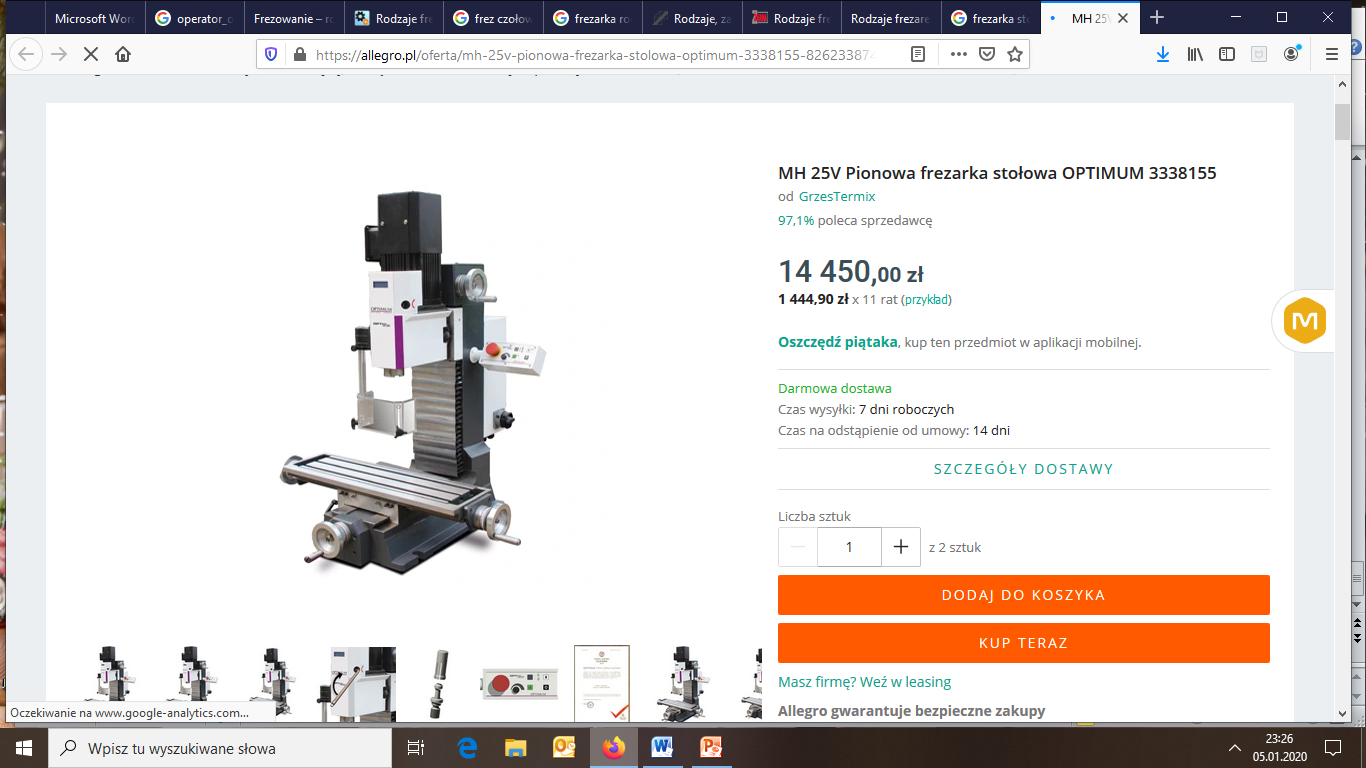 Frezarki wspornikowe- charakterystyczną ich cechą jest stół umocowany na wsporniku. Stół porusza się na prowadnicach, a zamocowany przedmiot może być przemieszczany w dowolnym kierunku.
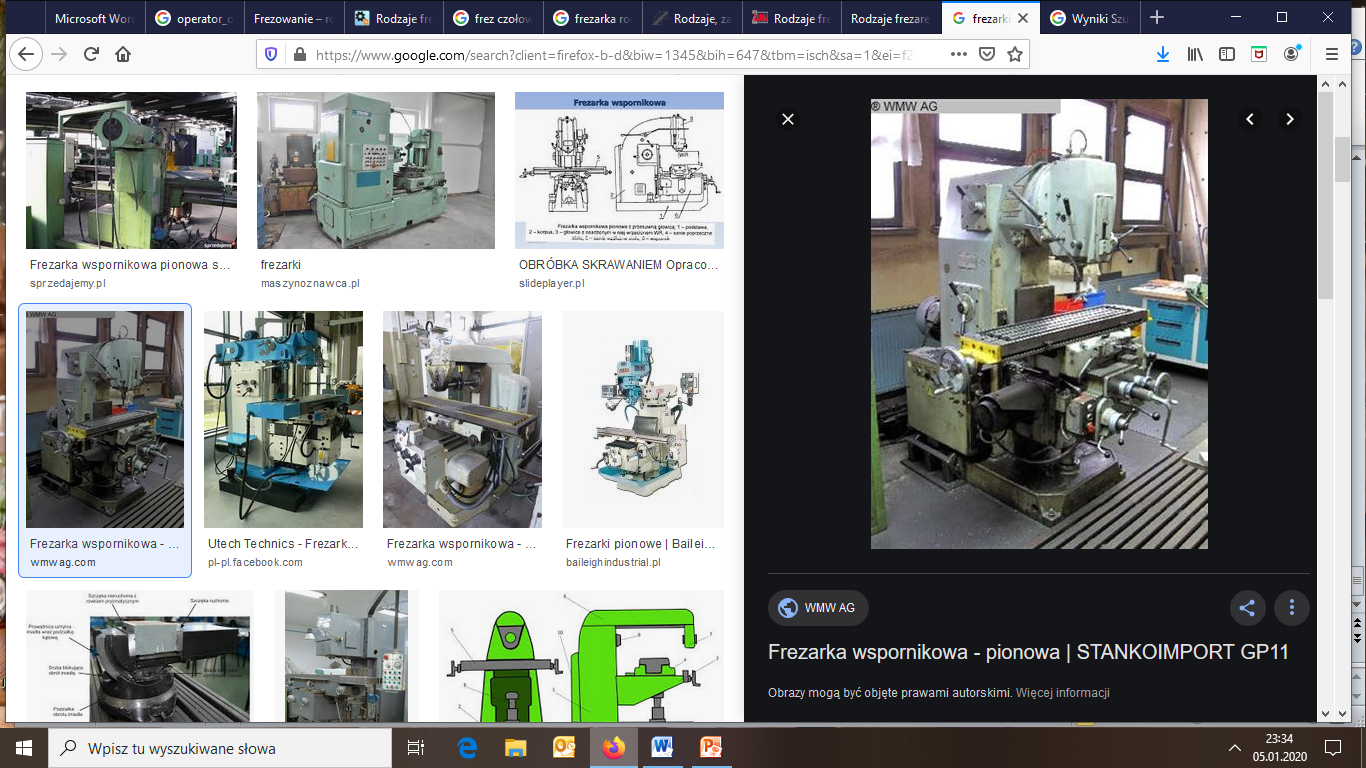 Frezarka wspornikowa pionowa–Wrzeciono ustawione pionowo ułożyskowane w głowicy przesuwnej
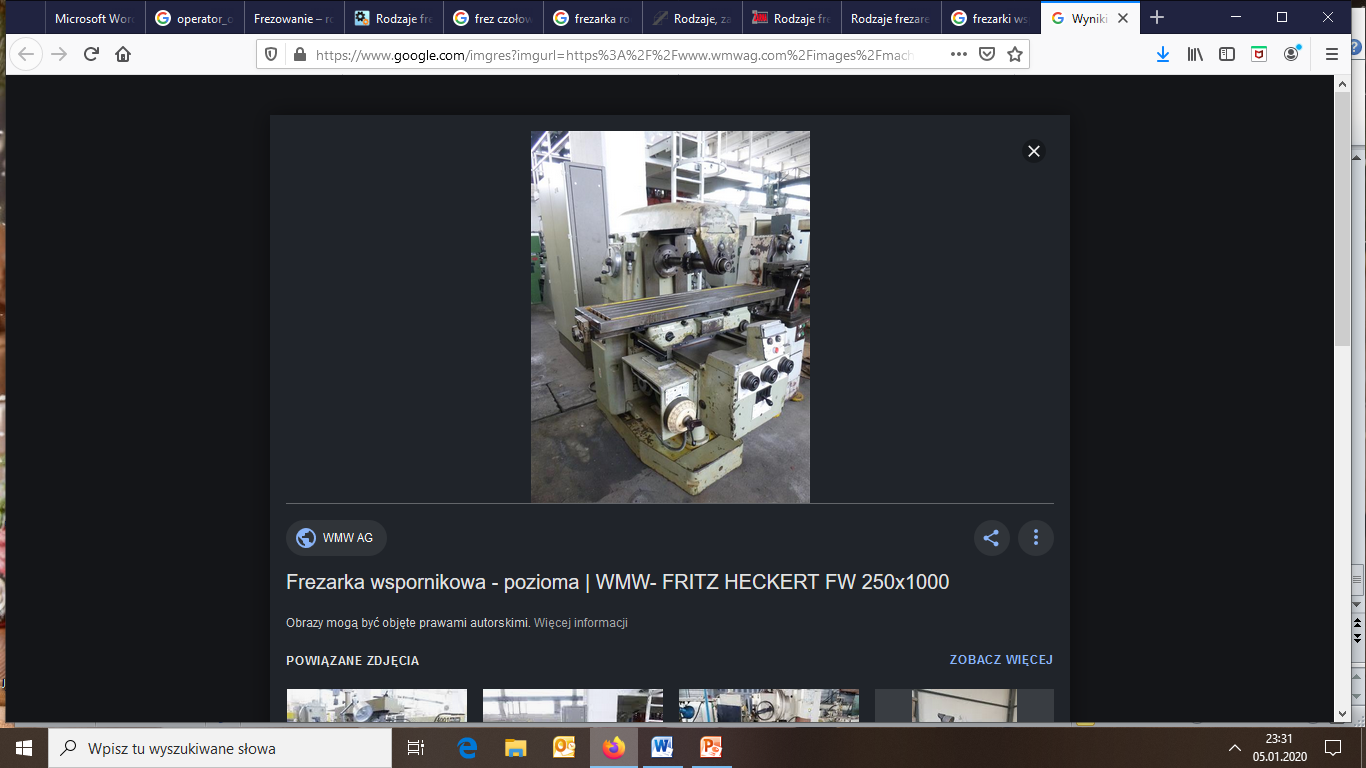 Frezarka wspornikowa pozioma– posiadające oś wrzeciona ułożyskowanego w korpusie głównym i z belką do trzpieni frezarskich (nazywane uniwersalnymi).
Frezarki bezwspornikowe – (łożowe). Wrzeciennik jest przesuwany pionowo po prowadnicach, a stół umieszczony na łożu. Są najlepsze do frezowania przedmiotów o dużym ciężarze od 1500-2000kg.
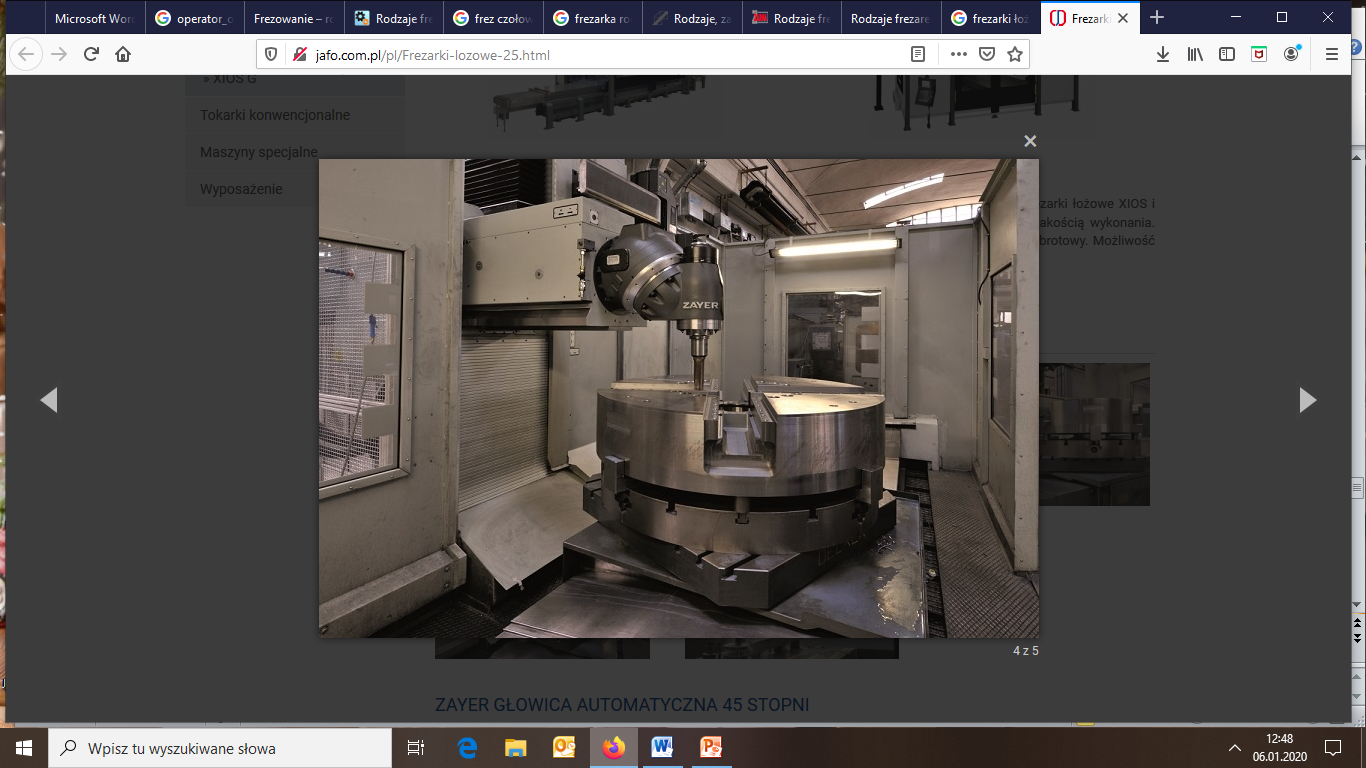 Frezarka wzdłużna- gdzie stół jest przesuwany tylko w kierunku wzdłużnym, budowane są w wielu zunifikowanych odmianach, które różnią się liczbą i usytuowaniem wrzecienników
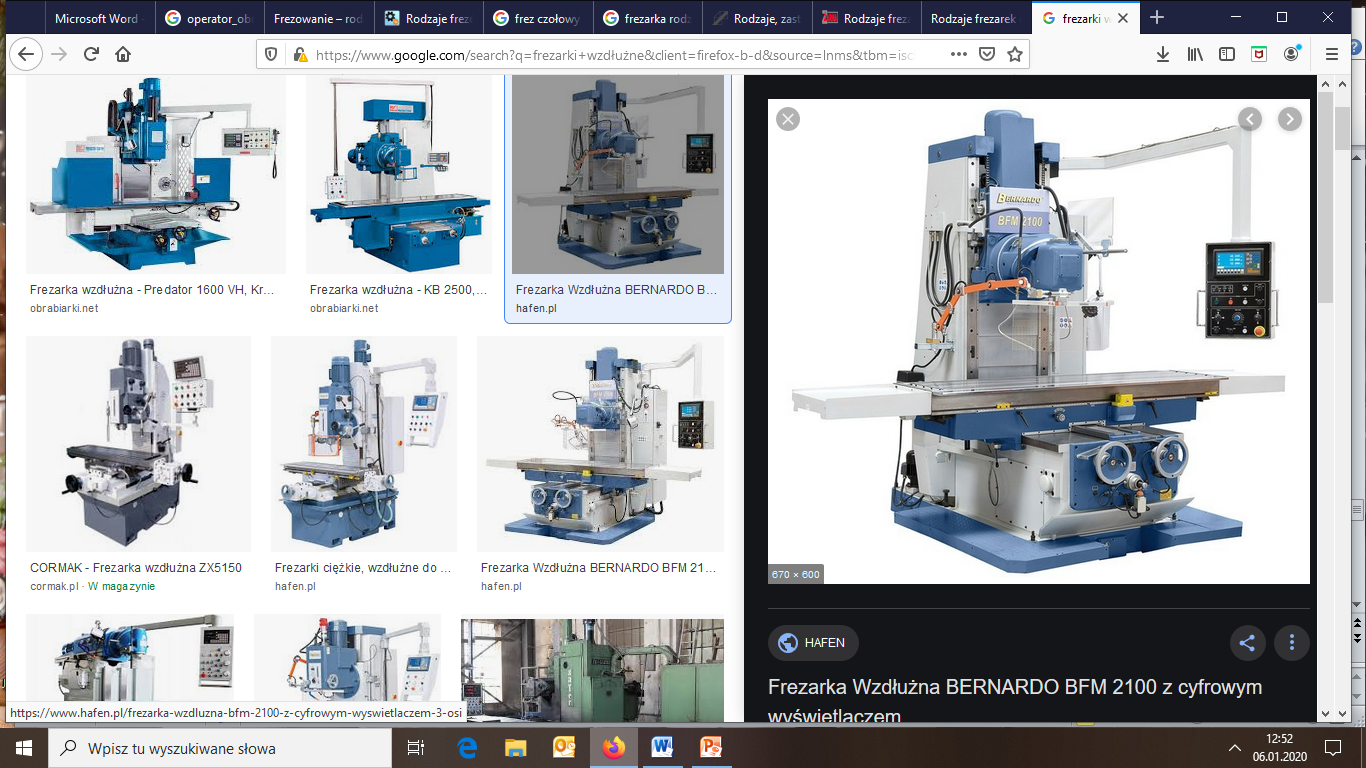 Frezarki karuzelowe – przeznaczone do obróbki płaszczyzn głowicami frezowymi. Stół może wykonywać ruch obrotowy ciągły lub z przeskokami. Wykorzystywane są głównie w przemyśle motoryzacyjnym
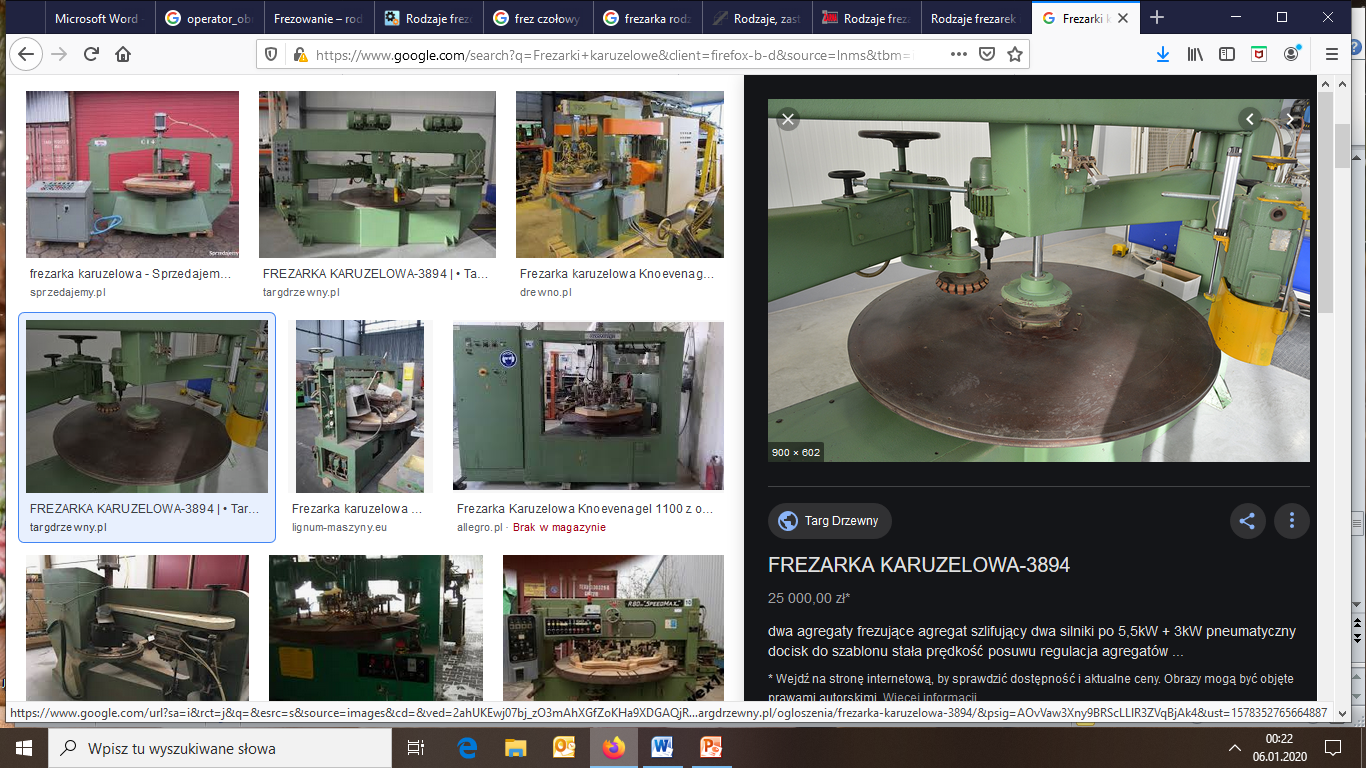 Frezarki dolnowrzecionowe – wrzeciono znajduje się bezpośrednio pod stołem, są bardziej niebezpieczne w obsłudze, może bowiem łatwo dojść do skaleczeń i urazów rąk, spowodowanych nieuwagą lub małymi umiejętnościami.
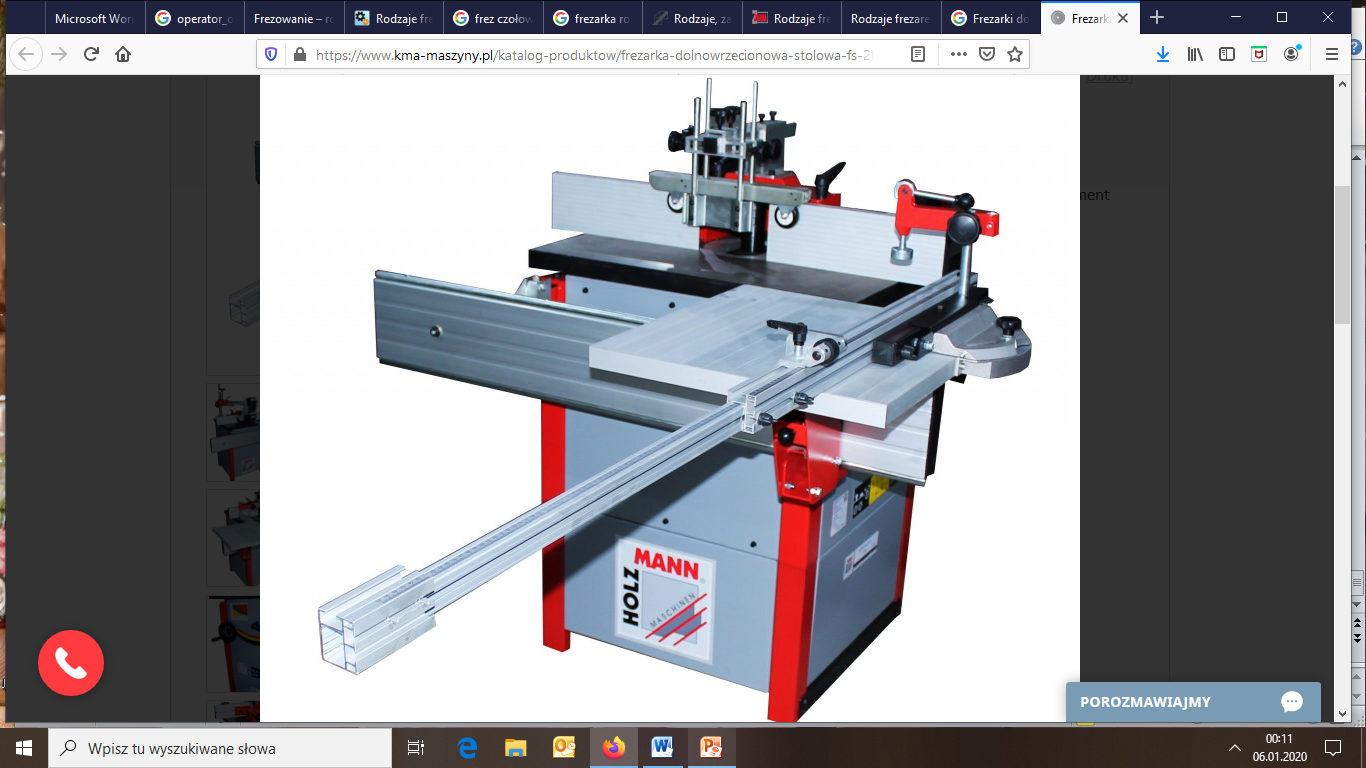 Frezarki górnowrzecionowe- posiadają wrzeciono znajdujące się nad stołem, służą do masowego frezowania zewnętrznego lub wewnętrznego różnych przedmiotów na całej ich powierzchni obwodu. Najczęściej są spotykane w fabrykach meblarskich i zakładach produkcyjnych produkujących drewniane karoserie.
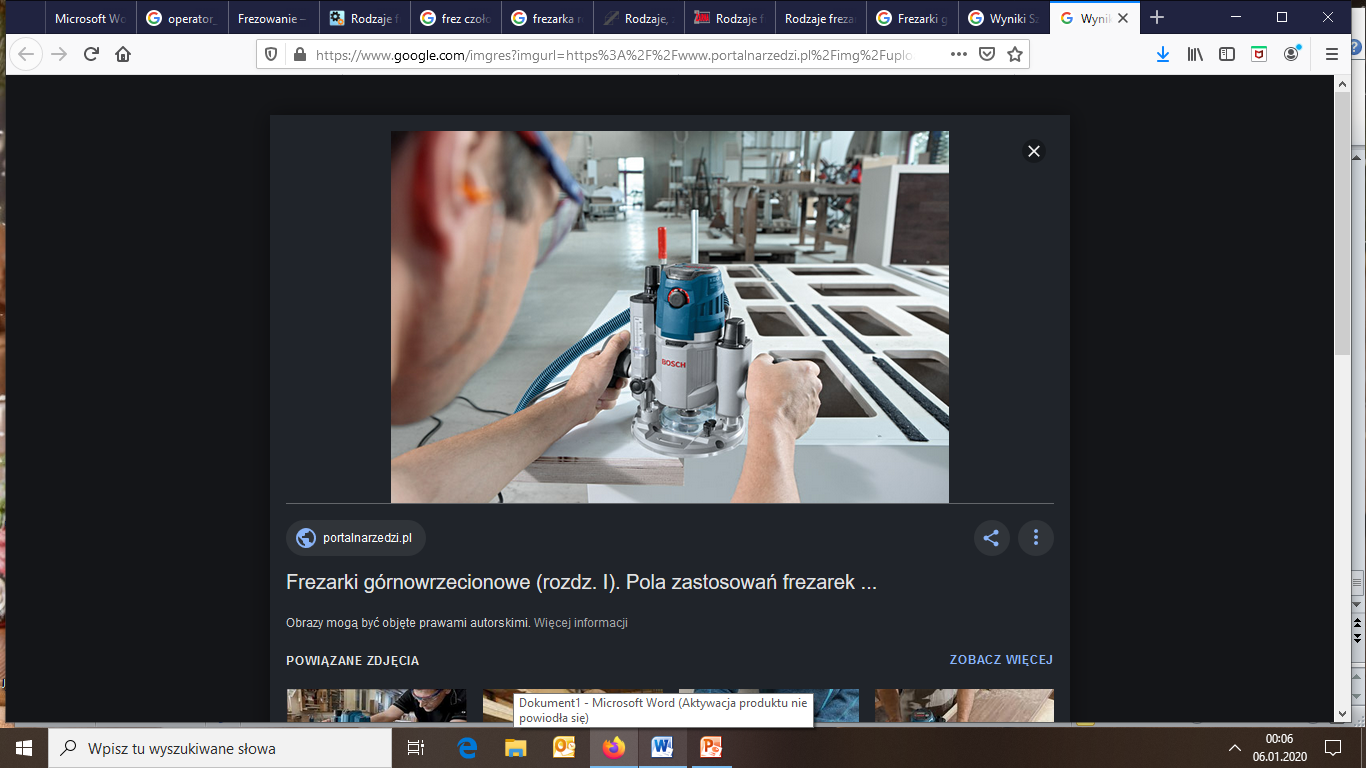